La RevoluciónCuántica
La RevoluciónCuántica
Francisco Soto Eguibar
Grupo de Óptica Cuántica
Coordinación de Óptica
Instituto Nacional de Astrofísica, Óptica y Electrónica
INAOE
La Mecánica Cuántica
1900-1928
La mayor aventura del pensamiento de la historia de la humanidad
¿Qué es una revolución científica?
Construir una teoría, realizar un experimento, encontrar algún hecho, que destruya y modifique profundamente los conocimientos anteriores, tomados la mayor parte de las veces como dogmas.
¿Qué es una revolución científica?
Construir una teoría, realizar un experimento, encontrar algún hecho, que destruya y modifique profundamente los conocimientos anteriores, tomados la mayor parte de las veces como dogmas.
Por tanto, para entender la profundidad y la fuerza de una revolución científica, debemos entender y valorar esos conocimientos previos. Debemos comprender por qué esos conocimientos fueron elevados a la categoría de dogma.
Ejemplos de revoluciones científicas:
El darwinismo
El hombre tiene un origen divino, fue creado por dios
versus
El hombre es un animal como cualquier otro.
Desciende del mono
Ejemplos de revoluciones científicas:
La freudiana
El comportamiento de los individuos está íntimamente ligado a su desarrollo sexual
La revolución cuántica
Por tanto, para entender la profundidad y la fuerza de la revolución cuántica, debemos entender y valorar los conocimientos de la física clásica.
Debemos comprender por qué esos conocimientos fueron elevados a la categoría de dogma.
¿Qué es la Física?
Es el análisis general de la naturaleza, para entender  el funcionamiento del Universo.
¿Qué es la Física?
La Física observa los fenomenos de la naturaleza y trata de encontrar los patrones y los principios que relacionan dichos fenómenos.
Algunas de las preguntas de la Física
¿De qué están hechas las cosas?
¿Qué es la materia?
¿Qué es la luz?
¿Cómo interaccionan la luz y la materia?
Algunas preguntas
¿Todo efecto tiene una causa?
¿Dado un efecto, cuál es la causa?
La física a finales del siglo XIX
Tratemos de sumergirnos en la Física de los finales del sigo XIX…..
Algunas de las preguntas fundamentales…
¿Cómo es el mundo?¿Qué es la luz?
¿Qué es la matería?
La física a finales del siglo XIX
Tratemos de sumergirnos en la Física de los finales del sigo XIX…..
para ello empecemos con algunas de las preguntas fundamentales…
¿Cómo es el mundo?
Modelo geocéntrico
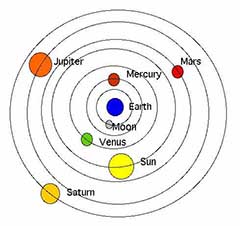 La gran revolución copernicana
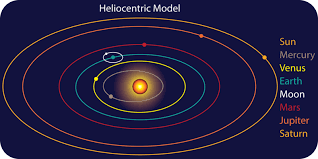 El modelo heliocéntrico contra el modelo geocéntrico
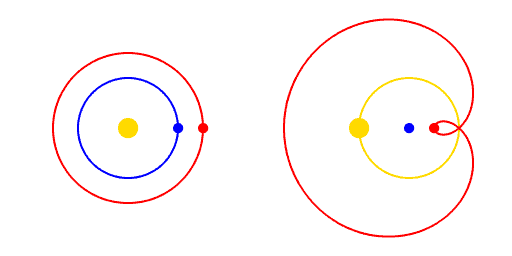 Las leyes de Kepler
Primera Ley (1609): Todos los planetas se desplazan alrededor del Sol describiendo órbitas elliptical, estando el Sol situado en uno de los focos.
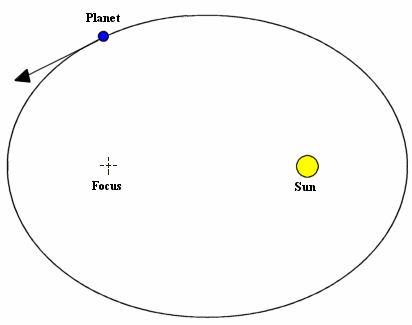 Las leyes de Kepler
Segunda Ley (1609): El radio vector que une el planeta y el Sol barre áreas iguales en tiempos iguales.
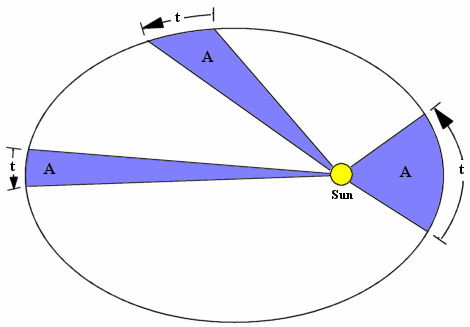 Las leyes de Kepler
Tercera Ley (1618): Para cualquier planeta, el cuadrado de su período orbital (tiempo que tarda en dar una vuelta alrededor del Sol) es directamente proporcional al cubo de la distancia media con el Sol.
  

donde, P  es el periodo orbital, r  la distancia media del planeta con el Sol y K  la constante de proporcionalidad.
La mecánica clásica
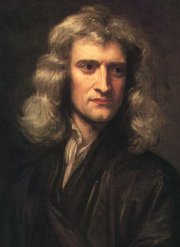 Sir Isaac Newton
Philosophiae Naturalis Principia Mathematica
1687
La mecánica
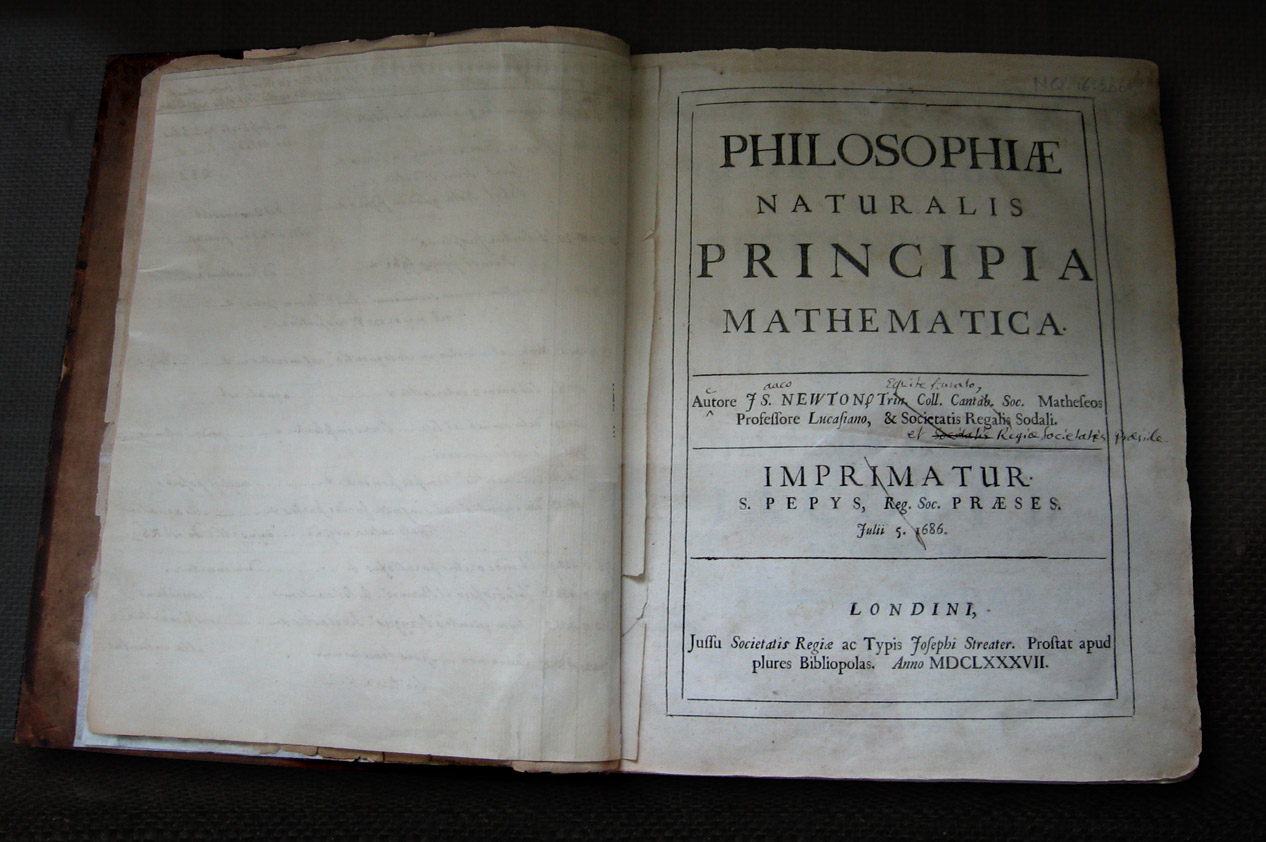 Las leyes del movimiento o leyes de Newton
Todo cuerpo mantiene su estado de reposo o de movimiento rectilíneo uniforme a menos que sea obligado a cambiar ese estado por fuerzas que se le apliquen.
La fuerza que actúa sobre un cuerpo es directamente proporcional al producto de su masa y su aceleración.
Por cada fuerza que actúa sobre un cuerpo, éste realiza una fuerza igual pero de sentido opuesto sobre el cuerpo que la produjo.
La segunda ley de Newton
La ley de la gravitación universal
La ley de la gravitación
Cuando la fuerza es la de atracción gravitacional
El movimiento de los planetas
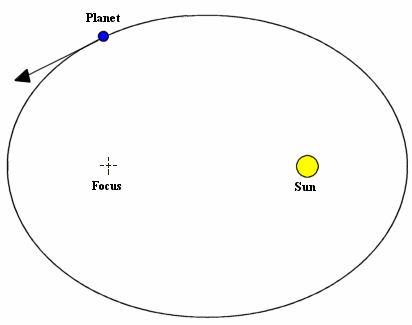 Derivación de las leyes de Kepler
¿Resolver un problema en la Mecánica Clásica?
Las cantidades físicas o variables dinámicas
La energía cinética
El momento lineal
El momento angular
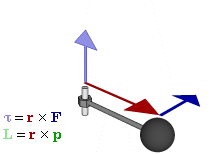 ¿Resolver un problema en la Mecánica Clásica?
¿Resolver un problema en la Mecánica Clásica?
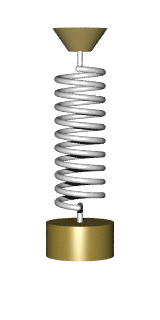 Oscilador armónico clásico
La mecánica
Está basada en el concepto de continuidad. Las cantidades físicas son variables continuas
El espacio (la posición)El tiempoLa energíaLa cantidad de movimientoEtc.
Las cantidades físicas son variables continuas
La posición
Un cuerpo puedes estar a 1 cm. de una marca
Pero también puede estar en cualquier posición, tan cercana como queramos, a dicha marca
Puede estar a 1.1 cm
Puede estar a 1.01 cm
Puede estar a 1.0000001 cm
Puede estar a 1.000000000000000000000000000001 cm
Las cantidades físicas son variables continuas
La posición
Un cuerpo girando puede ocupar cualquier orbita
Las cantidades físicas son variables continuas
La energía
Una partícula en movimiento puede tener cualquier energía
1 joule
1.1 joule
1.01 joule
1.000000001 joule
1.0000000000000000000000000000001 joule
1.00000000000000000000000000000000000000000000001 joule
Las cantidades físicas son variables continuas
Todas las variables dinámicas (posición, tiempo, velocidad, cantidad de movimiento, energía, energía cinética, energía potencial, momento angular) son números reales, es decir; todas las variables dinámicas son continuas.
Las partículas tienen una trayectoria
En todo momento la partícula ocupa una posición en el espacio.
El conjunto de esas posiciones constituyen la trayectoria de la partícula.
Las partículas tienen una trayectoria
A
B
Si la partícula va de A a B lo hace siguiendo una única trayectoria bien definida
Logros de la mecánica de Newton
Las leyes de Kepler
La estática y las construcciones
La mecánica de los fluidos, de los sólidos, etc.
La explicación de algunas propiedades termodinámicas de los gases
Logros de la mecánica de Newton
Nada más y nada menos, que la revolución industrial se sustentó en la mecánica de Newton
Logros de la mecánica de Newton
El determinismo absoluto
Denme las fuerzas que rigen el Universo y las condiciones actuales de él y todo podrá ser dicho, del pasado, el presente y el futuro
"Nous devons envisager l'état présent de l'univers comme l'effet de son état antérieur et comme la cause de celui qui va suivre. Une intelligence qui, pour un instant donné, connaîtrait toutes les forces dont la nature est animée et la situation respective des êtres qui la composent, si d'ailleurs elle était assez vaste pour soumettre ces données à l'analyse, embrasserait dans la même formule les mouvements des plus grands corps de l'univers et ceux du plus léger atome; rien ne serait incertain pour elle, et l'avenir, comme le passé, serait présent à ses yeux. " Laplace
La mecánica de Newton
Su reinado, de más de 200 años, fue indiscutible y su poder avasallador
Cuando Laplace publicó su “Mecánica celeste”, Napoleón lo llamó y al verlo le dijo enojado: 
Explica usted todo el sistema del mundo, da usted todas las leyes de la creación y en todo su libro no habla una sola vez de la existencia de dios
Laplace le respondió: 
Señor, no tenía yo necesidad de esa hipótesis (je n'avais pas besoin de cette hypothèse).
Logros de la mecánica de Newton
Urbain Jean Joseph Le Verrier y John Couch Adams
Logros de la mecánica de Newton
El descubrimiento de NeptunoUrbain Jean Joseph Le Verrier y John Couch Adams
Observando discrepancias entre la órbita de Urano y las predicciones teóricas de la Mecánica de Newton, se pensó que debería existir un octavo planeta. Le Verrier pasó años haciendo los cálculos y el 18 de septiembre de 1846, escribió a Johann Gottfried Galle del Observatoire de Berlin y el 23 septiembre Galle apunta su telescopio al lugar calculado y descubre Neptuno a 8 minutes
La mecánica
Es totalmente causal, no sólo eso, es totalmente DETERMINISTA
Denme las fuerzas que rigen el Universo y las condiciones actuales de él y todo podrá ser dicho, del pasado, el presente y el futuro
La física a finales del siglo XIX
Tratemos de sumergirnos en la Física de los finales del sigo XIX…..
para ello empecemos con algunas de las preguntas fundamentales…
¿Cómo es el mundo?
Newton nos lo ha explicado